Làm thế nào để hắt ánh sáng vào đúng điểm A trên tường?
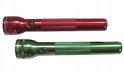  A
Gương phẳng
Hình 4.1
BÀI 16- SỰ PHẢN XẠ ÁNH SÁNG
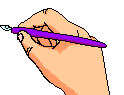 I . Hiện tượng phản xạ ánh sáng:
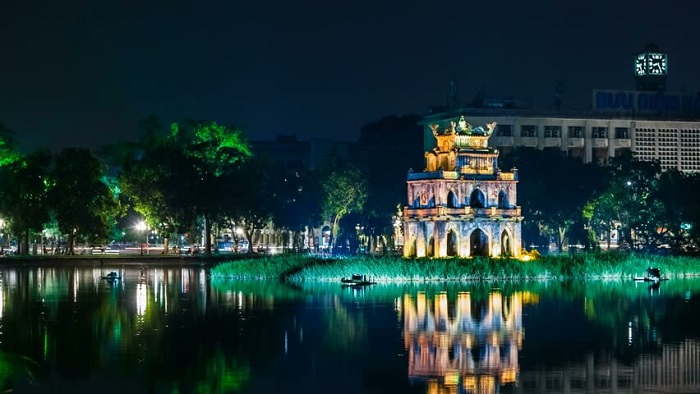 Quan sát Hình 16.1 và trả lời câu hỏi sau: Ta nhìn thấy gì trên mặt nước?
Hình 16.1 cho thấy hình ảnh của cảnh vật qua mặt nước.
H.16.1. Ảnh của một vật qua mặt nước
Phản xạ ánh sáng là hiện tượng ánh sáng bị hắt trở lại môi truờng cũ khi gặp bề mặt nhẵn bóng.
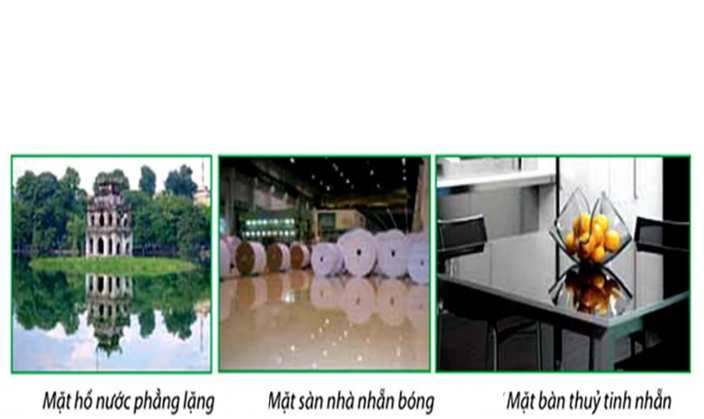 VD: mặt gương, mặt kim loại nhẵn bóng,..
+ Mặt phản xạ là một mặt phẳng, nhẵn bóng gọi là gương phẳng.
Hình ảnh của một vật ta quan sát được qua gương phẳng gọi là ảnh tạo bởi gương phẳng.
Trong điều kiện nào ta nhìn thấy ảnh trên mặt nước?
Để nhìn thấy ảnh trên mặt nước, cần có các tia sáng xuất phát từ nguồn, đến mặt nước rồi phản chiếu vào mắt ta. Đó là hiện tượng phản xạ ánh sáng.
?1Nêu một số ví dụ để hiện tượng phản xạ ánh sáng mà em quan sát được trong thực tế?
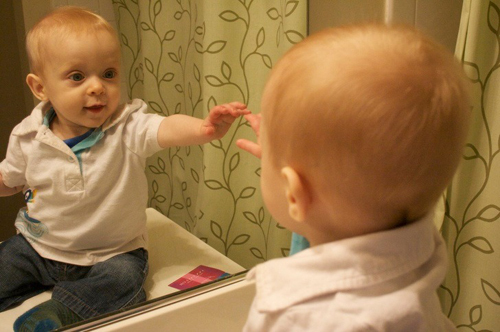 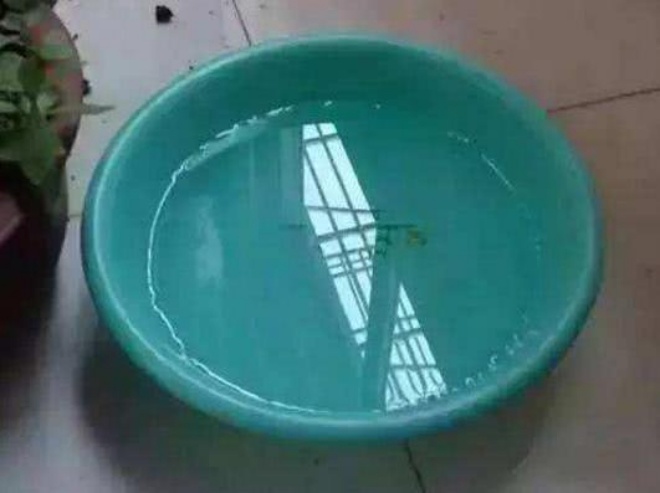 - Một số hiện tượng phản xạ ánh sáng quan sát được trong thực tế như: soi gương, nhìn vào chậu nước,..
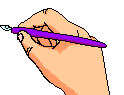 BÀI 16- SỰ PHẢN XẠ ÁNH SÁNG
I . Hiện tượng phản xạ ánh sáng:
+ Phản xạ ánh sáng là hiện tượng ánh sáng bị hắt trở lại môi truờng cũ khi gặp bề mặt nhẵn bóng.
Quy ước:
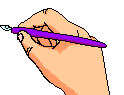 - Gương phẳng (G): biểu diễn bằng một đoạn thẳng, phần gạch chéo là mặt sau của gương.
N
S
R
+Tia sáng tới SI: Tia sáng chiếu tới mặt gương.
i’
i
+Tia phản xạ IR: Tia phản xạ từ mặt gương.
+ Điểm tới I: Giao điểm tia sáng tới gương.
I
(G)
+ Pháp tuyến IN: đường thẳng vuông góc       
     với mặt gương tại điểm I.
+Mặt phẳng tới: Mặt phẳng chưa tia sáng tới và pháp tuyến           
    tại điểm tới.
+ Góc tới               : Mặt phẳng chứa tia sáng tới và pháp tuyến tại điểm tới.
+ Góc phản xạ               : Góc giữa tia sáng phản xạ và pháp tuyến tại điểm tới.
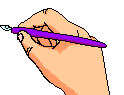 BÀI 16- SỰ PHẢN XẠ ÁNH SÁNG
I . Hiện tượng phản xạ ánh sáng:
+ Phản xạ ánh sáng là hiện tượng ánh sáng bị hắt trở lại môi truờng cũ khi gặp bề mặt nhẵn bóng.
II . Định luật phản xạ ánh sáng:
Thí nghiệm: Nghiên cứu hiện tượng phản xạ ánh sáng.
Chuẩn bị: Nguồn sáng hẹp, bảng chia độ, gương phẳng gắn trên giá đỡ.
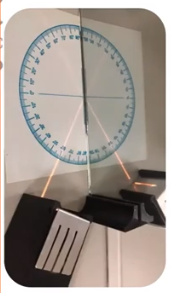 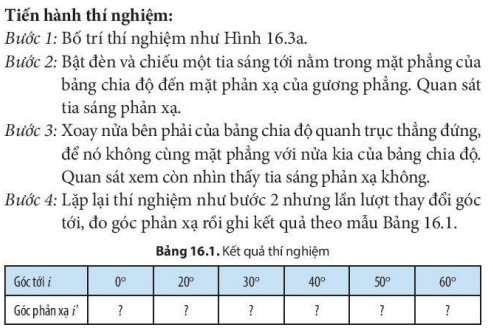 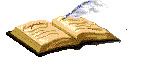 I
i
R
i’
S
N
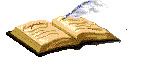 I
i
i’
R
S
N
I
i
i’
S
R
N
+Làm thí nghiệm tương tự ta thu được bảng kết quả sau:
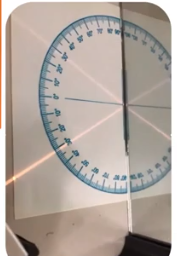 Kết quả bảng 16.1.
?2Từ kết quả thí nghiệm, hãy nêu nhận xét về:
a/ Mặt phẳng chứa tia sáng phản xạ.
b/ Mối liên hệ giữa góc phản xạ i’và góc tới i.
Trả lời:
a/ Mặt phẳng chứa tia sáng phản xạ cùng nằm trong mặt phẳng chứa tia sáng tới.
b/ Góc phản xạ bằng góc tới.
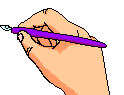 BÀI 16- SỰ PHẢN XẠ ÁNH SÁNG
I . Hiện tượng phản xạ ánh sáng:
+ Phản xạ ánh sáng là hiện tượng ánh sáng bị hắt trở lại môi truờng cũ khi gặp bề mặt nhẵn bóng.
II . Định luật phản xạ ánh sáng:
+ Tia sáng phản xạ cùng nằm trong mặt phẳng tới.
+ Góc phản xạ bằng góc tới: i’ = i
90
80
100
70
90
80
110
100
70
60
110
120
60
120
50
130
50
130
40
140
40
140
30
150
30
150
20
160
20
160
10
170
10
170
0
180
0
180
?. Vẽ các tia sáng phản xạ trong mỗi hình dưới đây?
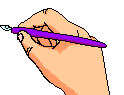 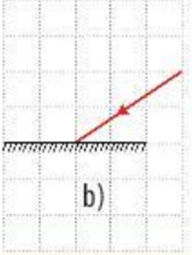 R
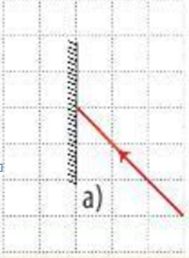 N
R
i
i’
i’
I
N
i
I
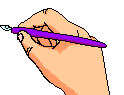 BÀI 16- SỰ PHẢN XẠ ÁNH SÁNG
I . Hiện tượng phản xạ ánh sáng:
+ Phản xạ ánh sáng là hiện tượng ánh sáng bị hắt trở lại môi truờng cũ khi gặp bề mặt nhẵn bóng.
II . Định luật phản xạ ánh sáng:
+ Tia sáng phản xạ cùng nằm trong mặt phẳng tới.
+ Góc phản xạ bằng góc tới: i’ = i
III .Phản xạ và phản xạ khuếch tán:
Phân biệt phản xạ và phản xạ khuếch tán.
?3. Ảnh của hai cảnh vật trên mặt hồ trong hai trường hợp ở hình bên khác nhau thế nào?
Hình ảnh cảnh vật trên mặt hồ
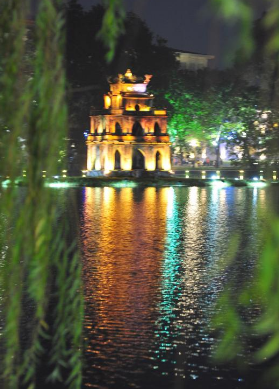 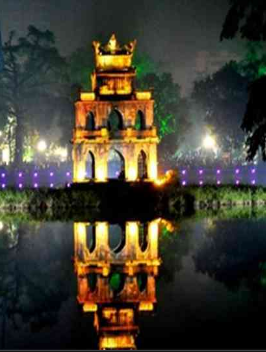 Hình a. ảnh rõ nét, 
hình b. ảnh không rõ nét.
- Khi có phản xạ: ta có thể nhìn thấy ảnh rõ nét của vật.
- Khi có phản xạ khuếch tán: ta không nhìn thấy ảnh rõ nét của vật
a.Phẳng lặng
b.Có gợn sóng
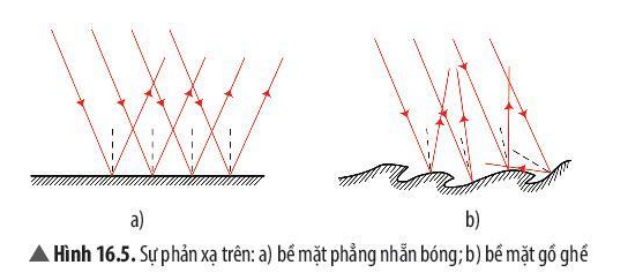 ?4. Nêu nhận xét về hướng của các tia sáng phản xạ trong Hình 16.5a và 16.5b. Giải thích vì sao có sự khác nhau đó.
Giải thích: Phản xạ khuếch tán khi trên mặt hồ xuất hiện các gợn sóng lăn tăn, nó không còn là một gưong phẳng nữa, nên ảnh của cảnh vật bị bóp méo và nhoè đi. Ta vẫn thấy ảnh vì mặt hồ vẫn phản xạ ánh sáng, nhưng ảnh không rõ nét.
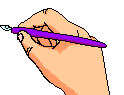 BÀI 16- SỰ PHẢN XẠ ÁNH SÁNG
I . Hiện tượng phản xạ ánh sáng:
+ Phản xạ ánh sáng là hiện tượng ánh sáng bị hắt trở lại môi truờng cũ khi gặp bề mặt nhẵn bóng.
II . Định luật phản xạ ánh sáng:
+ Tia sáng phản xạ cùng nằm trong mặt phẳng tới.
+ Góc phản xạ bằng góc tới: i’ = i
III .Phản xạ và phản xạ khuếch tán:
+ Sự phản xạ ánh sáng xảy ra khi ánh sáng chiếu tới bề mặt nhẵn bóng được gọi là phản xạ ( còn gọi là phản xạ gương).
+ Sự phản xạ ánh sáng xảy ra khi ánh sáng chiếu tới bề mặt gồ ghề, thô ráp được gọi là phản xạ khuếch tán.